Indiana Clinical and Translational Sciences Institute
2023 Annual Meeting
Associations of plasma GFAP, NfL, and p-tau231 with early-onset Alzheimer’s Disease pathology
Paige E. Logan, MS
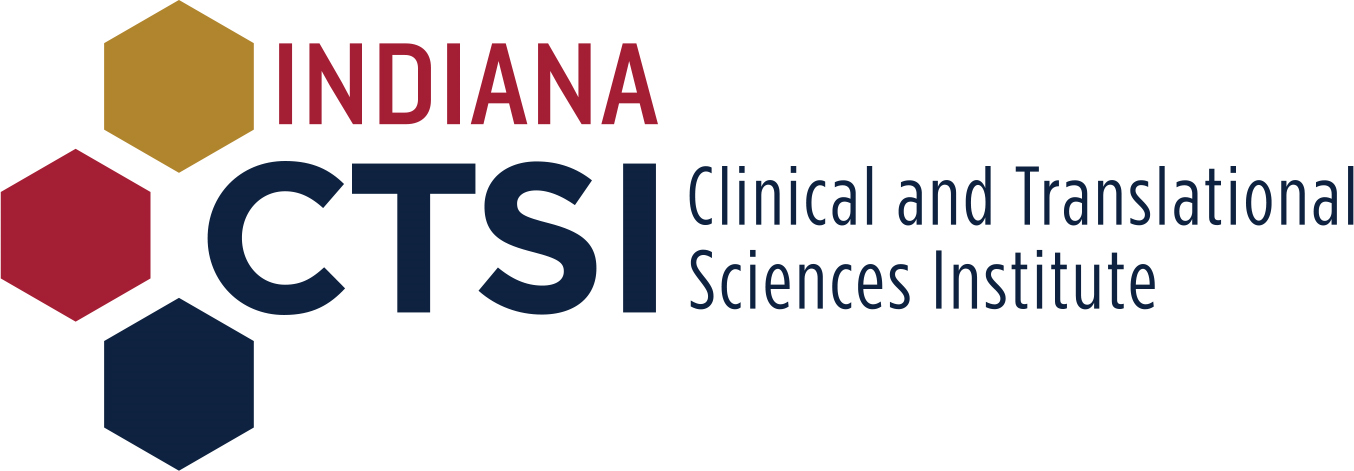 Here’s how we did it
Blood biomarkers have become increasingly important in the field of Alzheimer’s Disease (AD), though their utility in early-onset AD (EOAD) is not fully characterized. 
Our study included plasma glial fibrillary acidic protein (GFAP), neurofilament light (NfL), and phosphorylated tau 231 (p-tau231).
Our goal was to demonstrate the utility of these biomarkers in EOAD and investigate their associations with gray matter density, amyloid and tau burden.
Participants were from the Longitudinal EOAD study (LEADS)
Conducted Voxel-wise multiple linear regression models  statistical brain maps of gray matter density (GMD), amyloid PET and tau PET burden. 
Covariates were hierarchically added  3 models for each imaging modality: 
	Predictor  GFAP, NfL, or p-tau231
	Model 1: age, sex
	Model 2: age, sex and APOE-ε4 carrier status
	Model 3: age, sex, APOE-ε4 carrier status and MMSE (dementia severity).
Here’s what we found
Higher levels of GFAP, NfL, and p-tau231 were significantly associated with greater amyloid burden and tau burden. 
Only higher levels of GFAP and NfL were significantly associated with lower GMD. 
When controlling for APOE-ε4 carrier status, the effect of GFAP on amyloid burden was no longer significant. 
After additionally controlling for dementia severity:  
The effects of NfL and p-tau231 on amyloid burden were no longer significant. 
The effects of all three biomarkers on tau burden were reduced but remained significant. 
The effect of NfL on GMD survived correction, while the effect of GFAP did not.
 
Overall, higher levels of p-tau231, NfL and GFAP in the blood were associated with greater tau PET burden, but not amyloid PET burden, while only NfL was associated with thinner gray matter.
Future implications and next steps
These results suggest that all three plasma biomarkers show stronger associations with neurodegeneration (cortical atrophy and/or tau burden) than with amyloid burden. 

This study highlights the importance of plasma biomarkers for AD diagnosis and monitoring disease progression and provides analysis of biomarkers in sporadic EOAD that may inform clinical trial design. 

Future work should investigate longitudinal associations and the mediational role of APOE-ε4 and dementia severity.
Grant Acknowledgement
This study is generously supported by R56 AG057195, U01 AG057195, NIA P30 AG010133, U24 AG021886, U01 AG016976, and the Blennow/Zetterberg lab. Additional thanks to the Apostolova lab and all co-authors.
[Speaker Notes: If your project or training has been supported by the Indiana CTSI, your poster and PowerPoint presentation should include acknowledgement of the appropriate Indiana CTSI grant.

For your convenience, we have added this list of award sources to the last slide of the PowerPoint template. Please review the list of award sources and delete those that did not contribute to the conduct of the research reported in your presentation.

If your project or training was supported by other grants, please remember to acknowledge those grants as well.]